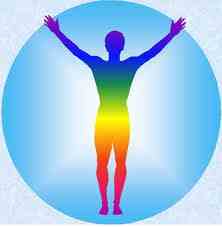 Μαγιόγλου Παναγιώτα
ΑΣΠΑΙΤΕ 2010
Γενικές εξετάσεις
Αιματολογικός έλεγχος
Γενική ούρων
Ακτινογραφία θώρακος
Καρδιογράφημα και καρδιολογική εξέταση
Aιματολογικός  Έλεγχος
Γενική αίματος
Ομάδα αίματος – Rhesus
Σάκχαρο αίματος
Ουρία και κρεατινίνη
Ηλεκτρολύτες
Χρόνος προθρομβίνης και χρόνος μερικής θρομβοπλαστίνης
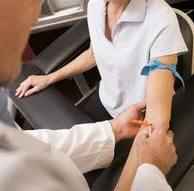 Γενική ούρων
Ακτινογραφία θώρακος
Γίνεται σε όλους τους ασθενείς και δίνει πληροφορίες: 
	α) αναπνευστικό σύστημα ( πνεύμονες)
	β) καρδιά ( μέγεθος , σχήμα)
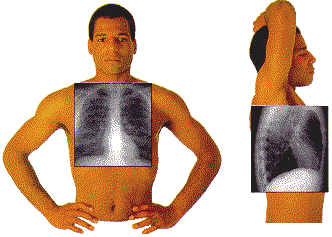 Καρδιογράφημα
Γίνεται σε όλους τους ασθενείς για τους παρακάτω λόγους: 
	α) για τον έλεγχο της καρδιακής λειτουργίας, επειδή τα περισσότερα αναισθησιολογικά φάρμακα δρουν στο μυοκάρδιο
	β) για τον έλεγχο ασθενών που έχουν προβλήματα καρδιάς
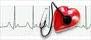 Προετοιμασία του ασθενούς
Ειδική δίαιτα για να αδειάσει το έντερο
Αποφυγή λήψης στερεάς τροφής 12 ώρες πριν το χειρουργείο
Αποφυγή λήψης υγρών 8 ώρες πριν το χειρουργείο
Ευπρεπισμός του χειρουργικού πεδίου λίγο πριν το χειρουργείο
Ανακεφαλαίωση